2年　確率の導入　指導手順
身の回りの生活の中の確率の話をする。
10円玉の表と裏を確認する。
本時の課題を提示する。(シート4)
実験をする。
準備物　ワークシート、10円玉×2×生徒数
結果をエクセルに入力　グラフから言えることを発表する。
確率についてまとめる。
教科書の練習問題をする。
確　率
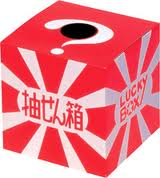 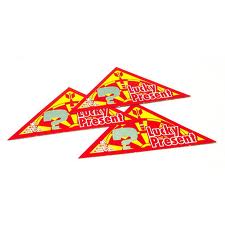 裏
表
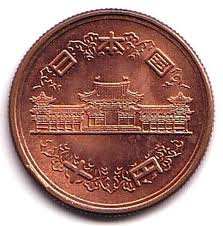 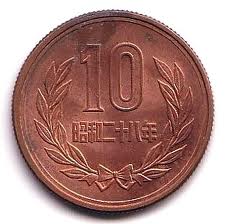 10円硬貨2枚を同時に投げたとき、出やすいのはどっち？
2枚とも同じ面



2枚とも違う面
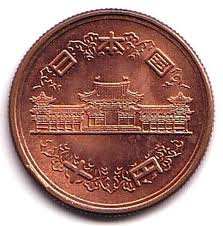 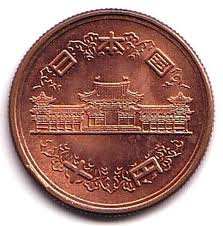 表
表
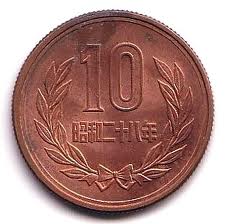 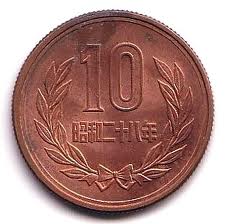 裏
裏
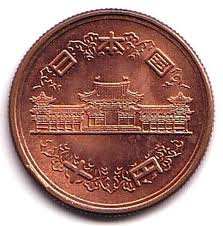 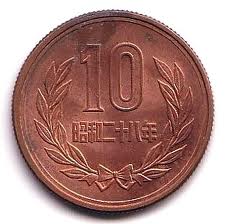 裏
表
実際に、どちらが出やすいか実験してみよう。
エクセルのシートへ
投げた回数が多くなるにつれて、
表裏が出た回数は0.5に近づく。
表裏が出ることが期待される程度を表す。
あることがらの起こることが期待
される程度を表す数を、そのこと
がらの起こる確率といいます。
この場合、表裏が出る確率は0.5